OCR GCSE (9–1) in Computer Science (J277)
Searching Algorithms
This pack is intended for students to use once they have covered the GCSE content, either in preparation for their L1 & L2 exam, or more likely alongside year 2 of the course to improve fluency, recall and pace on GCSE topics. It could be used as lesson starters, or supplied to students for independent use.
Input “please enter the length of side 1” (S1)
Input “please enter the length of side 2” (S2)
Input “please enter the length of side 3” (S3)

(P) = (S1) + (S2) + (S3)

Output (P)
Constants?
Variables?
What does this algorithm actually do?
Learn about searching algorithms.
Learn about searching algorithms.
Compare the two types of searches.
Understand what the two types of search are.
State how to complete a linear search.
Searching
2 types:
Linear
Binary

Do you know how either of these might work?
Searching
Linear search works by searching the whole list until the target is found.

 
If the target is not found by the end of the list it stops. 

Target = 5
Searching
Binary search divides the list into 2. 

It then divides it again, and again, and again until it finds the target. 

It only looks at the part of the list that the target can be in. 

The list must be sorted!
Searching
Can binary search work on the list below?


Why or why not?
Searching
No. 

Not a sorted list – i.e. not in order.
Searching
Sorted or unsorted?
Searching
Sorted. Its in order!



You could run both a binary or linear search on this list. 

We are going to run through the step of a linear search.
Searching
Showing a linear search. 

Target is 12.
Searching
Showing a linear search. 

Target is 12.
Searching
Showing a linear search. 

Target is 12.
Searching
Showing a linear search. 

Target is 12.
Searching
Showing a linear search. 

Target is 12.
Searching
Showing a linear search. 

Target is 12.
Searching
Showing a linear search. 

Target is 12.

2		12
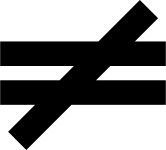 Searching
Showing a linear search. 

Target is 12.

2		12
3		12
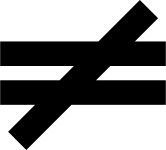 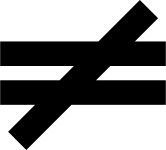 Searching
Showing a linear search. 

Target is 12.

2		12
3		12
5		12
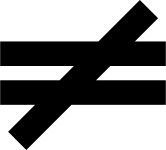 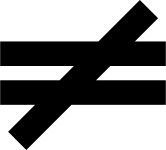 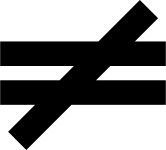 Searching
Showing a linear search. 

Target is 12.

2		12
3		12
5		12
7		12
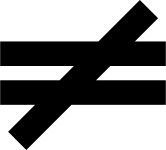 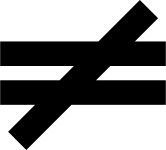 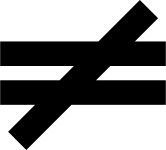 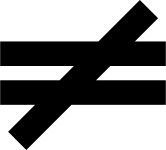 Searching
Showing a linear search. 

Target is 12.

2		12
3		12
5		12
7		12
12 	=	12
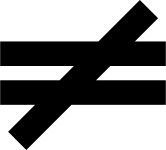 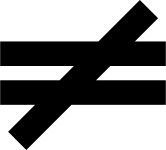 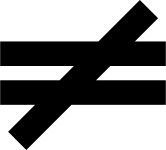 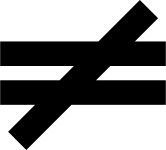 You Try
Complete a linear search on the data below. 
Target is 47.
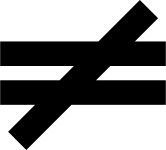 You Try
Can you complete a linear search on the list below. 



Target = Amsterdam
Jakarta	London	Cairo		Minsk		Amsterdam	Bangkok
You Try
Can you complete a linear search on the list below. 



Target = Rio
Jakarta	London	Cairo		Minsk		Amsterdam	Bangkok
You Try
Can you complete a linear search on the list below. 



Target = Rio
Do you think this is a practical or efficient method of searching?

What does efficient mean?
Jakarta	London	Cairo		Minsk		Amsterdam	Bangkok
You Try
Can you complete a linear search on the list below. 



Target = Rio
Efficient means productive or effective. 

Linear search takes a lot of time, especially on big lists!
Jakarta	London	Cairo		Minsk		Amsterdam	Bangkok
You Try
Can you complete a linear search on the list below. 



Target = Rio
Efficient means productive or effective. 

Is Linear Searching an effective method of searching?
Jakarta	London	Cairo		Minsk		Amsterdam	Bangkok
You Try
Can you complete a linear search on the list below. 



Target = Rio
IF linear searching is not efficient, why is it still used?
Jakarta	London	Cairo		Minsk		Amsterdam	Bangkok
You Try
Linear searching is not really that efficient as it searches through the list of data one at a time to find the target. 

It is still used as it is the most effective type of search on unsorted lists.
You Try
Linear searching is not really that efficient as it searches through the list of data one at a time to find the target. 

It is still used as it is the most effective type of search on unsorted lists.
Binary Search
What do we know about binary?


What do you think binary search could be? Or could involve?
Binary Search
Binary Search involves splitting the list in half, based on what the value is in the middle. 

The computer will make a judge as to whether the target is in the first half of the list or the 2nd half.
Binary Search
Binary Search involves splitting the list in half, based on what the value is in the middle. 

The computer will make a judge as to whether the target is in the first half of the list or the 2nd half. 

ONLY works on a sorted list.
Binary Search
Sorted list. 

Target is 5.
Binary Search
Sorted list. 

Target is 5. 


5 < 7 so this means the number is in the first half of the list. 

List is divided in half.
Binary Search
Sorted list. 

Target is 5. 


Half again…
Binary Search
Sorted list. 

Target is 5. 


And again…
Binary Search
Sorted list. 

Target is 5. 


Target is found. 

What is the benefit of using this search over linear searching?
Binary Search
Sorted list. 

Target is 5. 


Only searches half the list. 

Less time – especially on HUGE lists!